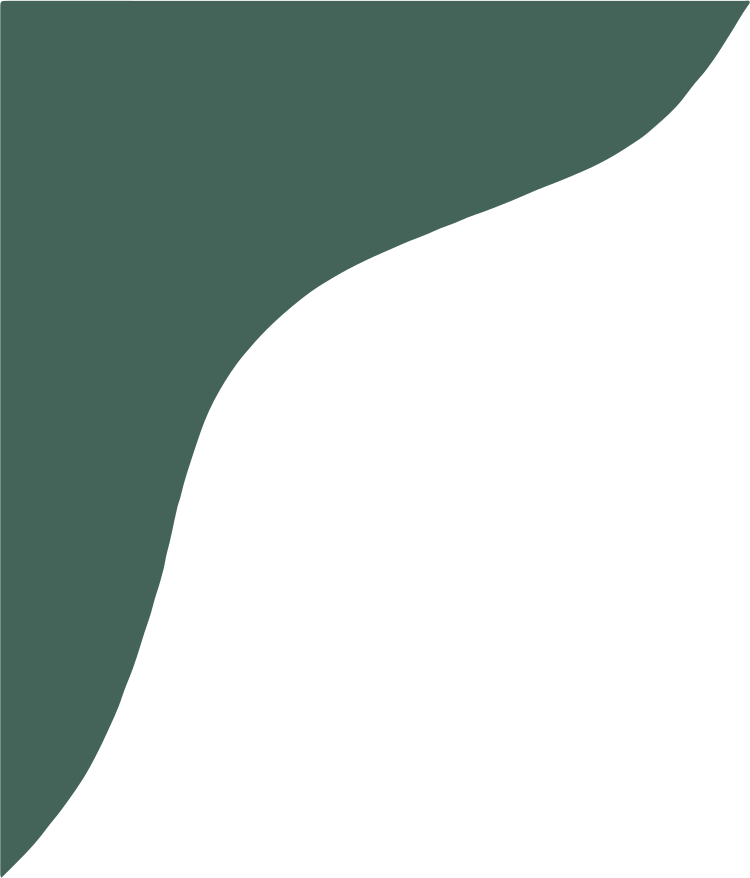 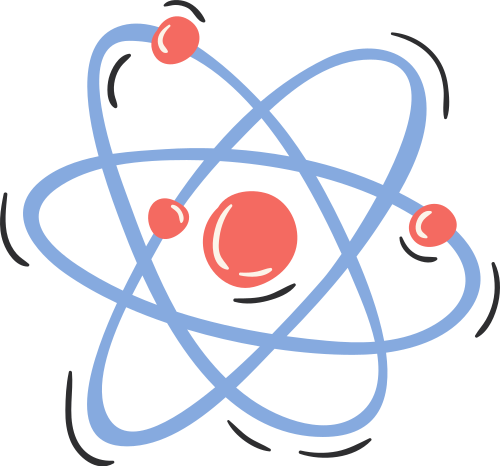 CHÀO MỪNG CÁC EM ĐẾN VỚI BÀI GIẢNG HÔM NAY.
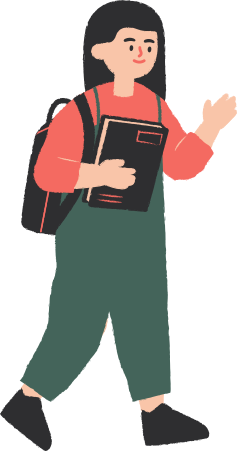 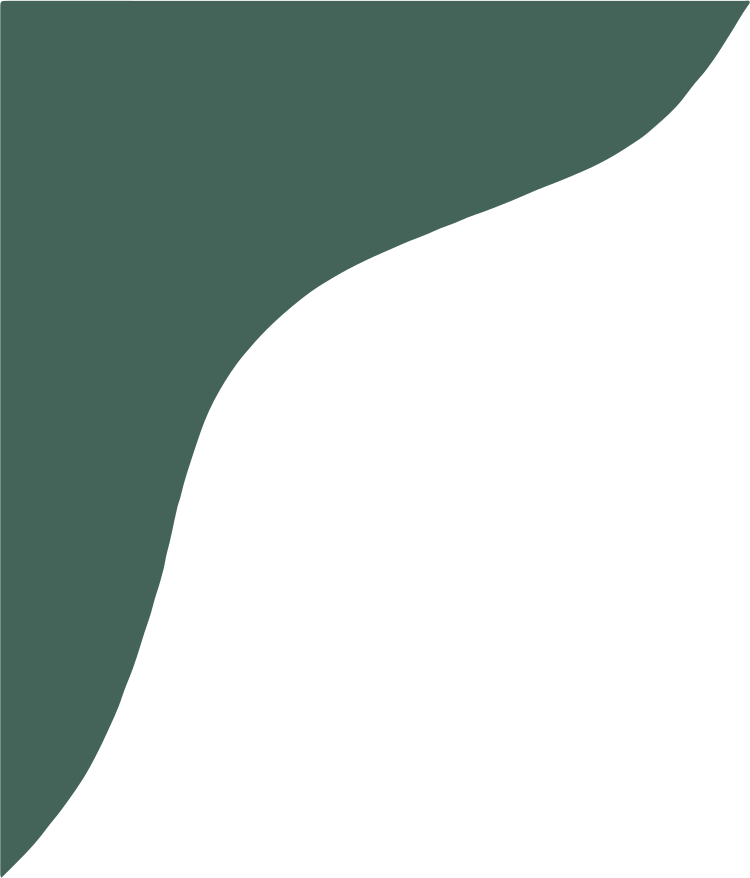 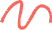 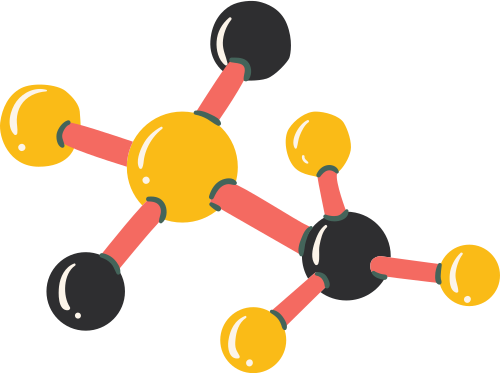 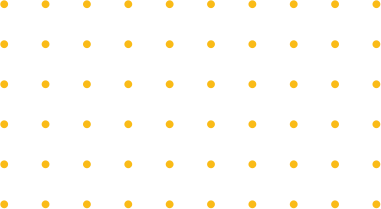 KHỞI ĐỘNG
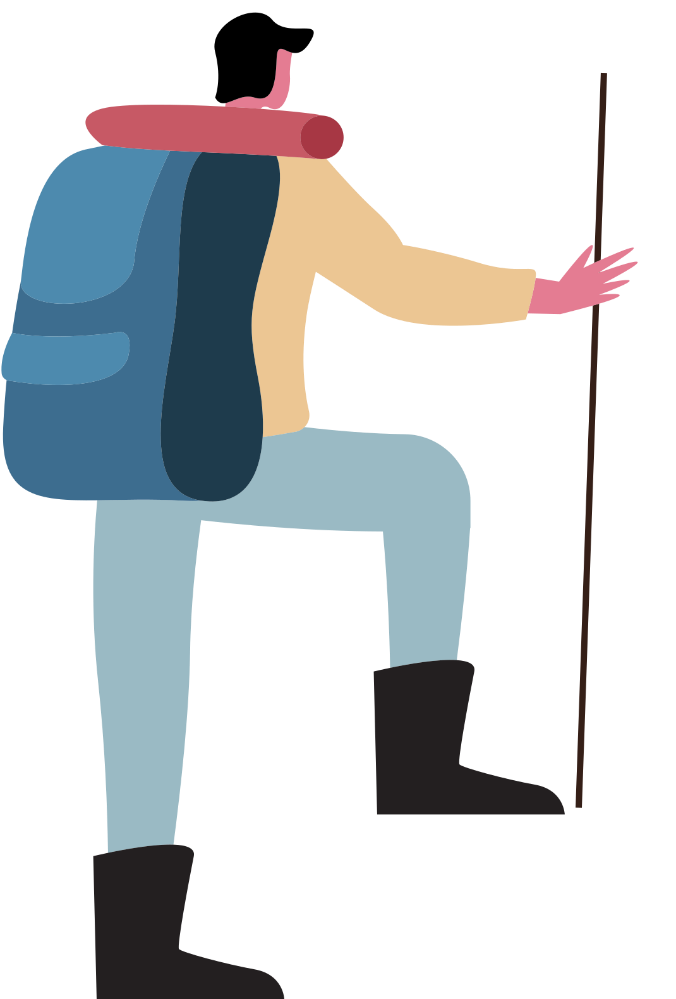 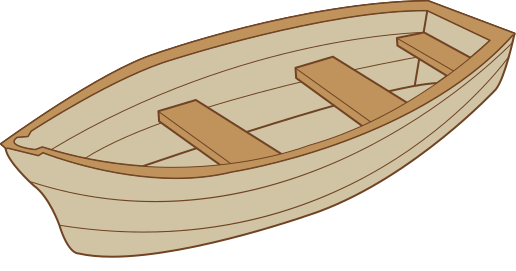 Một người đang đứng ở trong một chiếc thuyền nhỏ đứng yên. Tại sao thuyền bị lùi lại khi người đó bước lên bờ?
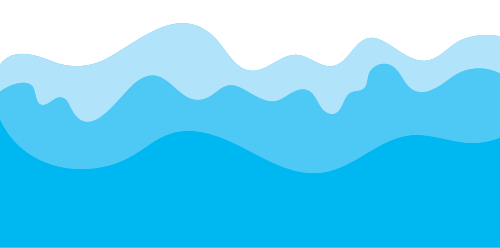 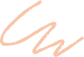 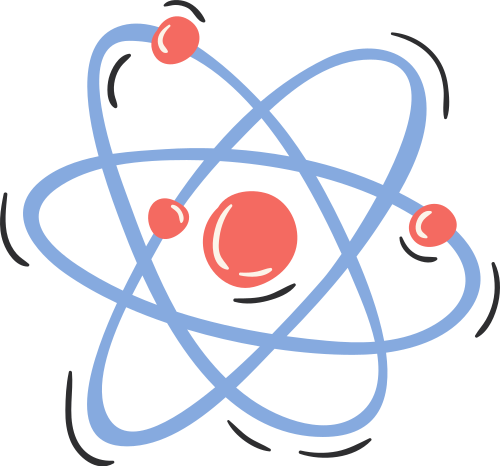 BÀI 29: ĐỊNH LUẬT 
BẢO TOÀN ĐỘNG LƯỢNG
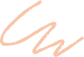 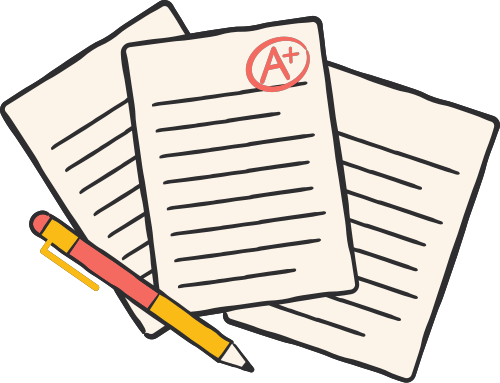 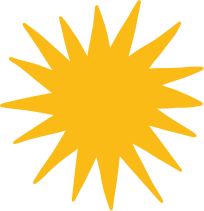 NỘI DUNG BÀI HỌC
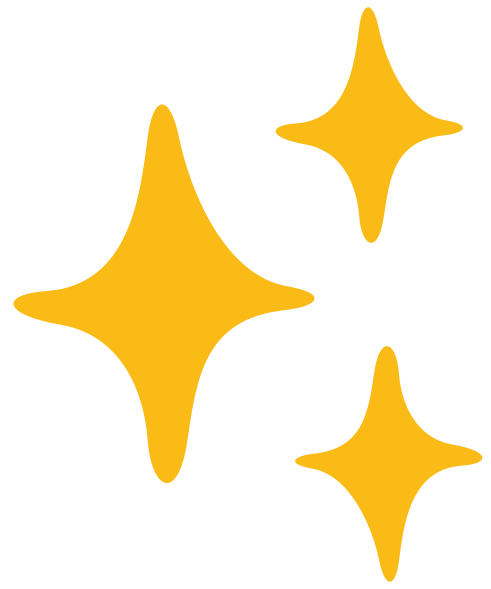 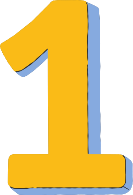 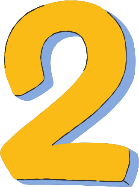 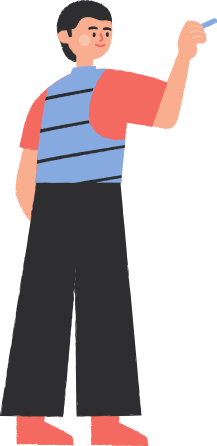 Va chạm đàn hồi và va chạm mềm
Định luật bảo toàn động lượng
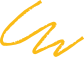 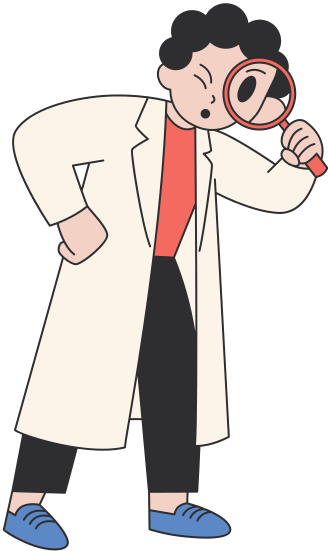 1. Định luật bảo toàn động lượng
1.1. Hệ kín
Khái niệm hệ kín: Một hệ gồm nhiều vật được gọi là hệ kín khi:
Không có ngoại lực tác dụng lên hệ
Hoặc nếu có thì các lực ấy cân bằng nhau.
Lưu ý: Nếu trong quá trình tương tác, các nội lực xuất hiện lớn hơn các ngoại lực rất nhiều thì có thể bỏ qua các ngoại lực và coi hệ là kín.
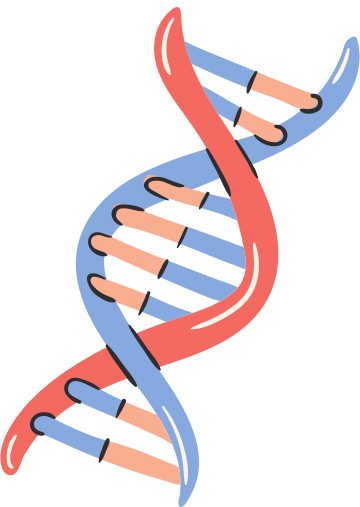 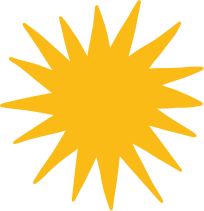 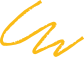 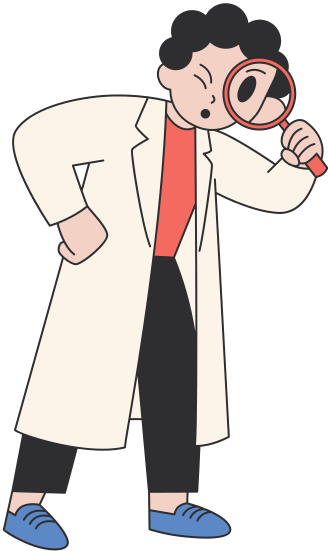 2. Va chạm đàn hồi và va chạm mềm
2.1. Va chạm đàn hồi
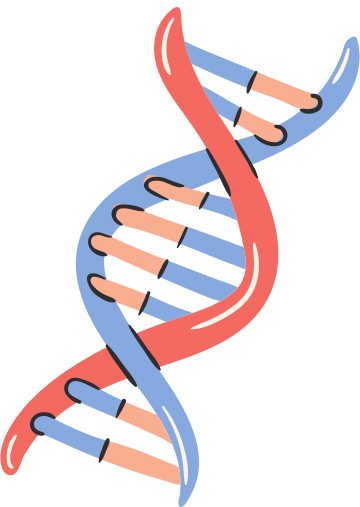 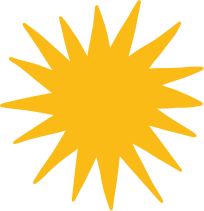 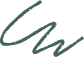 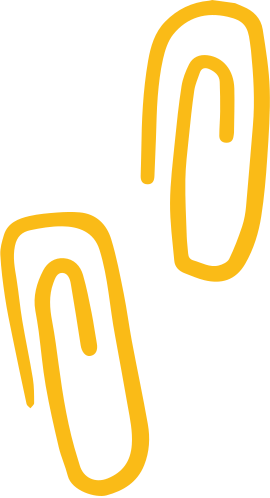 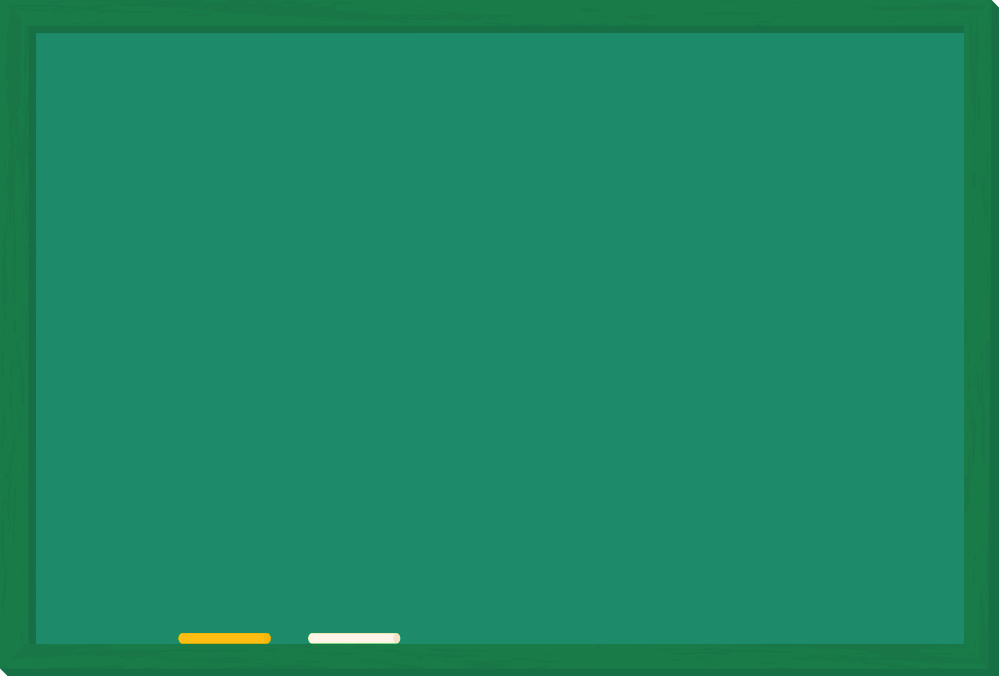 Ví dụ hệ kín: hệ gồm hai viên bi lăn trên mặt phẳng nằm ngang đến va chạm với nhau, ma sát vô cùng nhỏ, trọng lực cân bằng với phản lực của mặt phẳng nằm ngang.
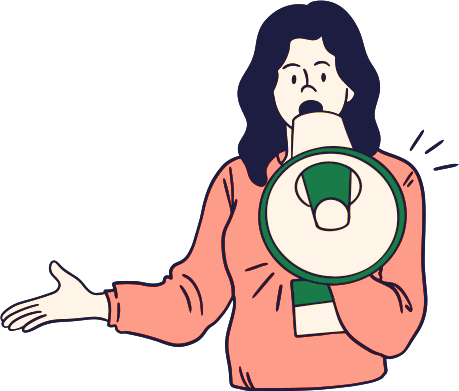 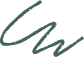 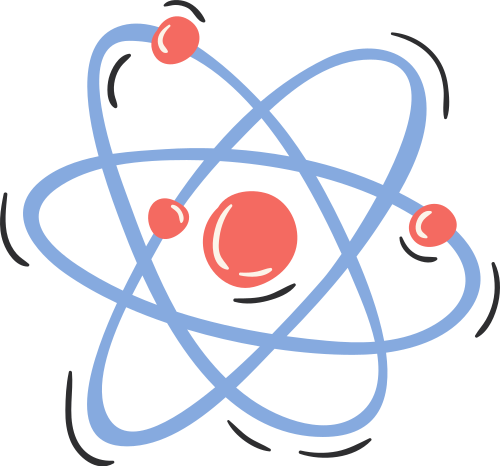 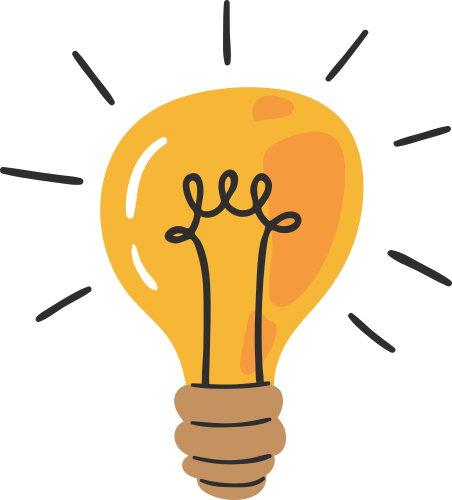 1.2. Định luật bảo toàn động lượng
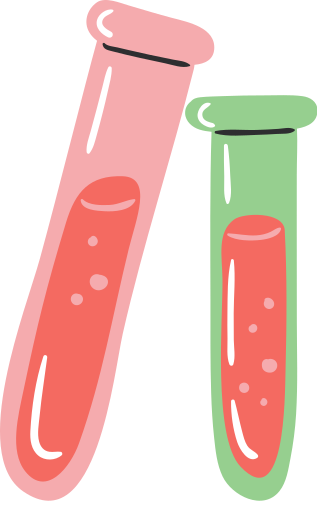 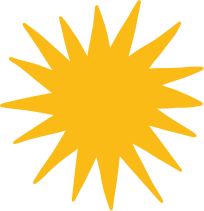 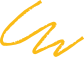 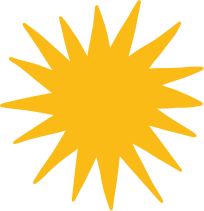 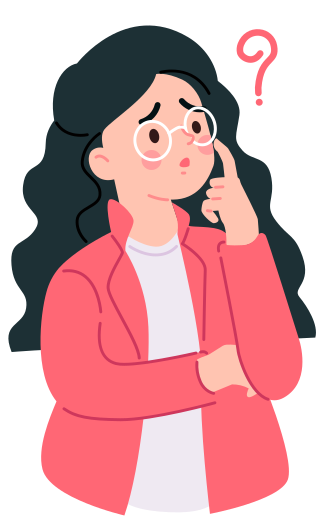 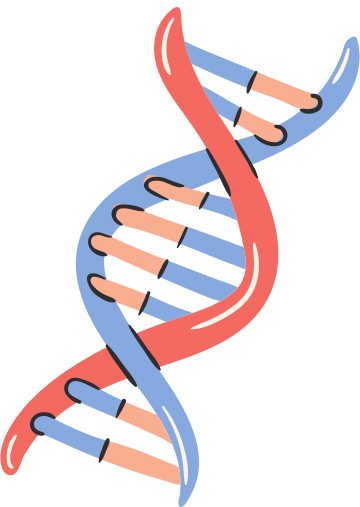 Chia lớp thành các nhóm, thực hiện nhiệm vụ:
Hãy tính động lượng và động năng của hệ trước và sau va chạm đàn hồi. (Hình 29.1)
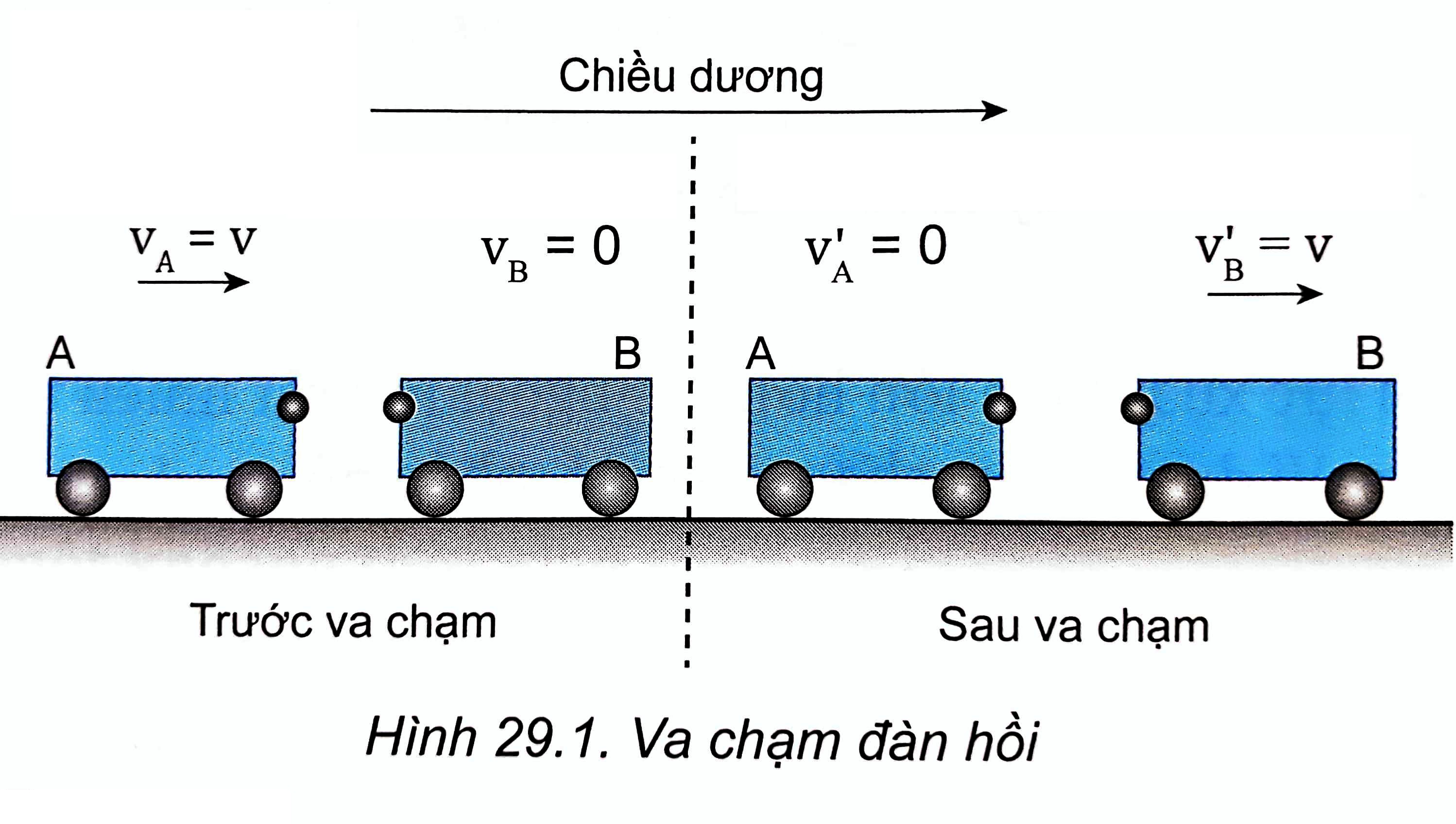 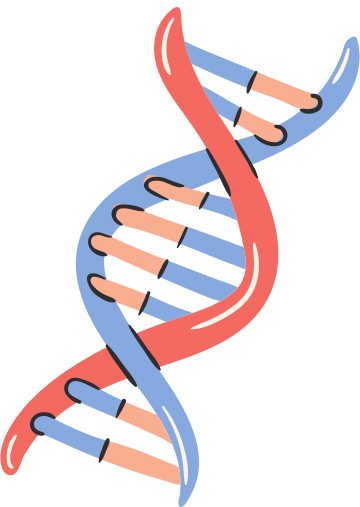 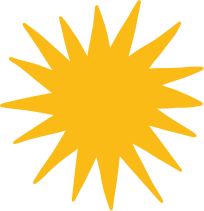 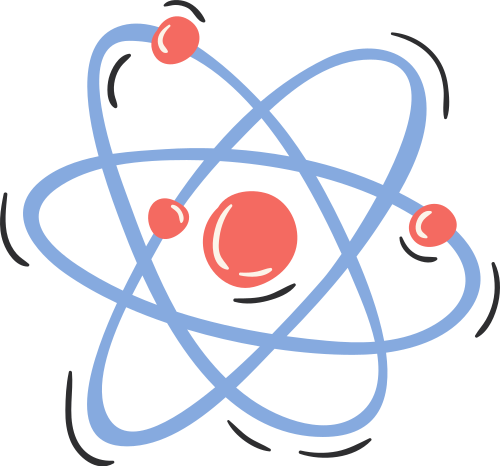 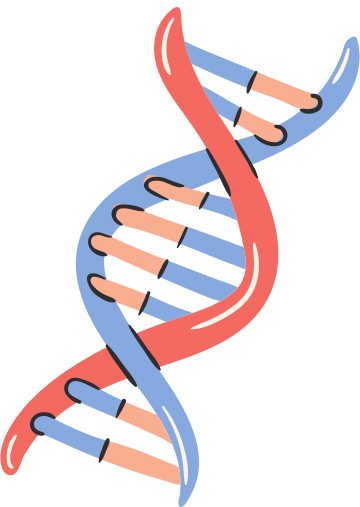 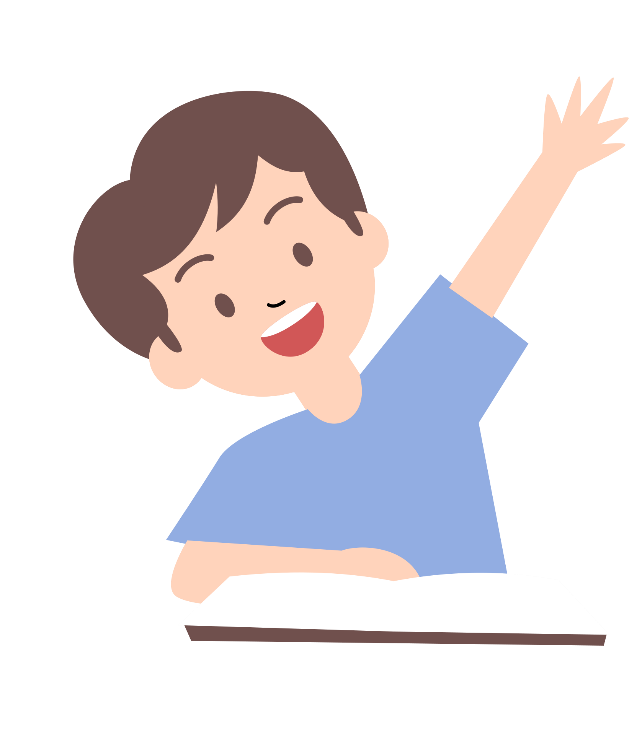 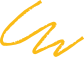 Khái niệm
Va chạm đàn hồi là va chạm mà sau khi va chạm, các vật trong hệ vật chuyển động tách rời nhau.
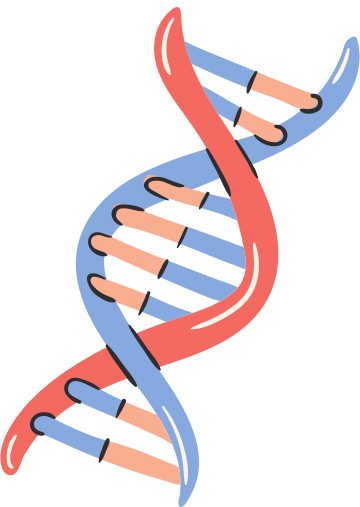 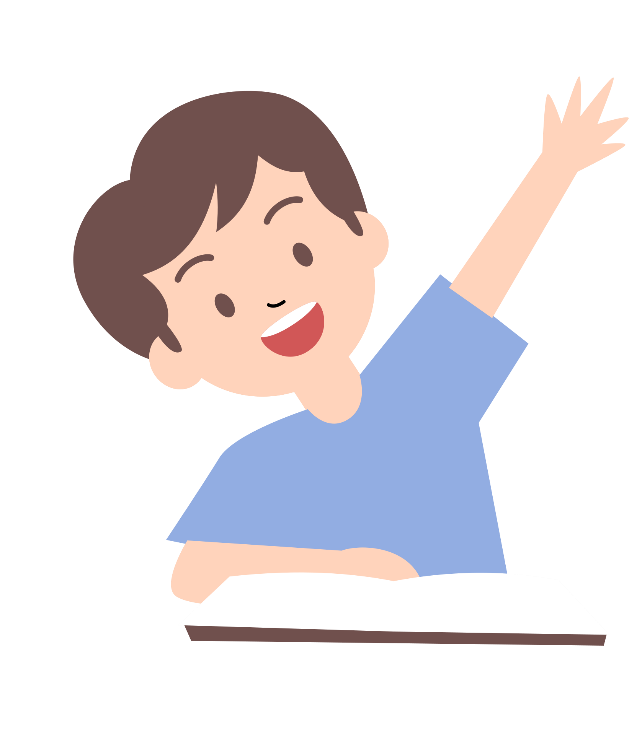 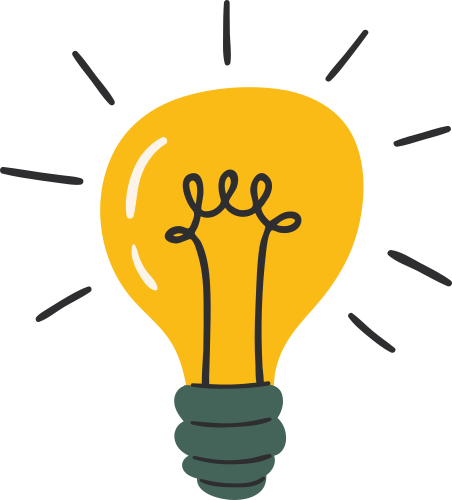 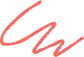 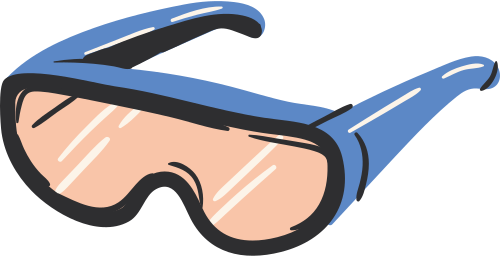 Tính chất
Trong va chạm đàn hồi, tổng động lượng, động năng của hệ trước và sau va chạm bằng nhau.
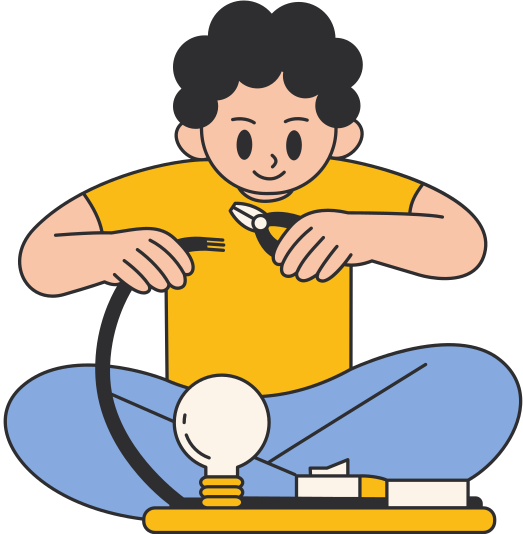 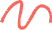 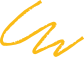 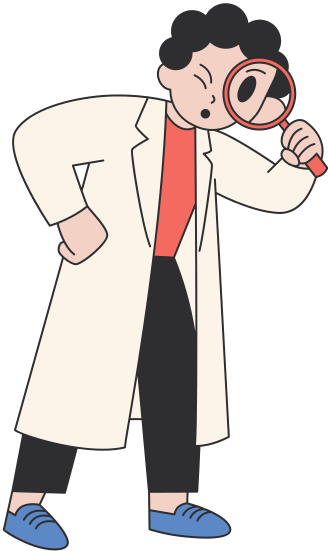 2.2. Va chạm mềm
Thí nghiệm về va chạm mềm: 
Dùng hai xe A và B giống nhau, đầu mỗi xe có gắn một miếng nhựa dính. Cho xe A chuyển động với vận tốc vA = v tới va chạm với xe kia đang đứng yên.
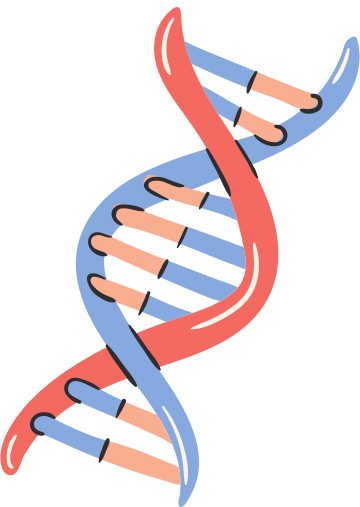 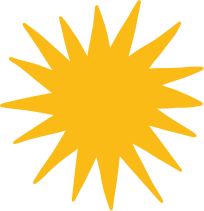 Chia lớp thành các nhóm, thực hiện nhiệm vụ:
Hãy tính động lượng và động năng của hệ trong Hình 29.2 trước và sau va chạm.
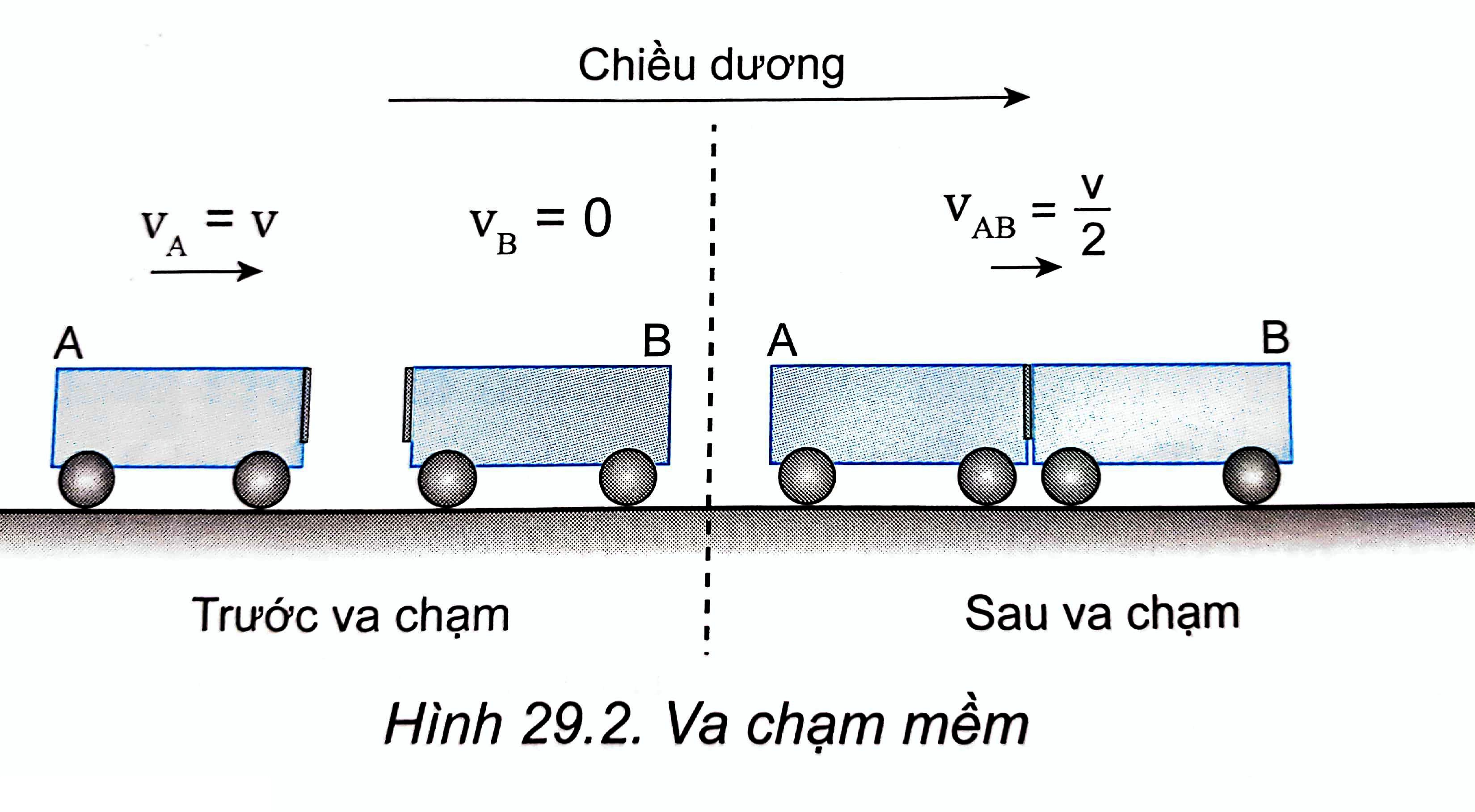 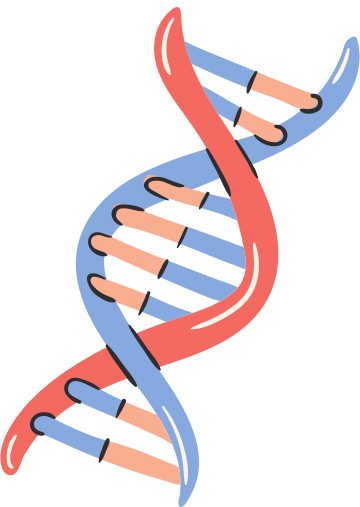 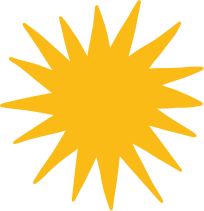 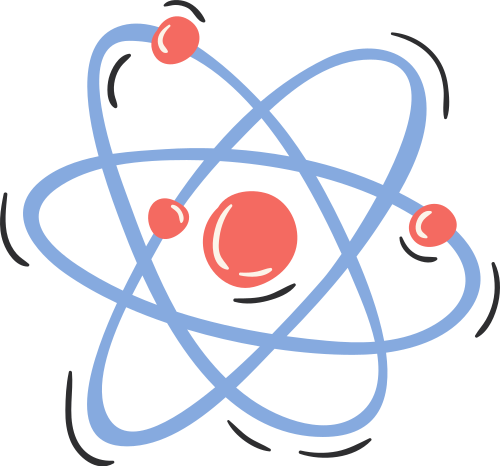 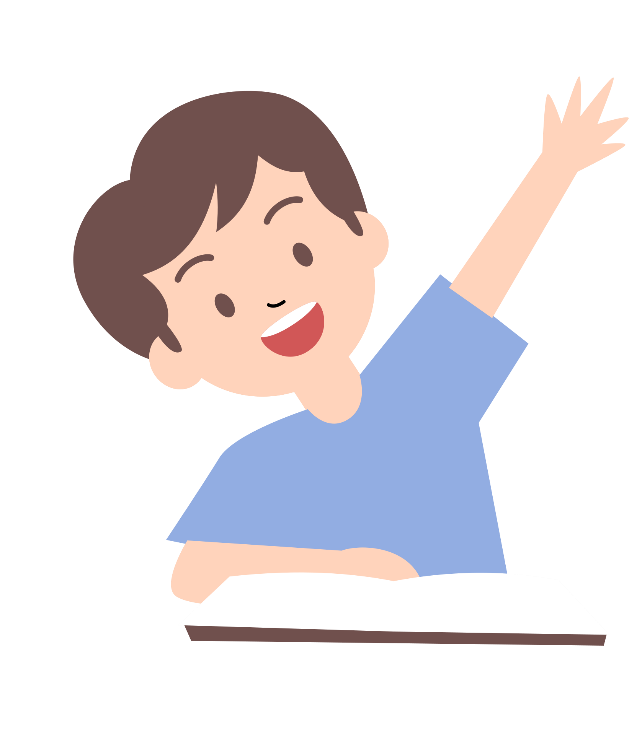 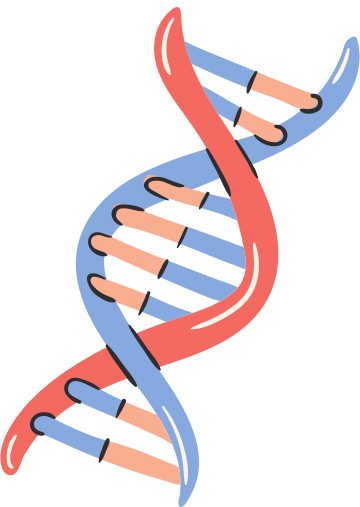 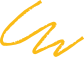 Khái niệm
Va chạm mềm xảy ra khi mà sau va chạm hai vật dính vào nhau và chuyển động với cùng vận tốc sau va chạm.
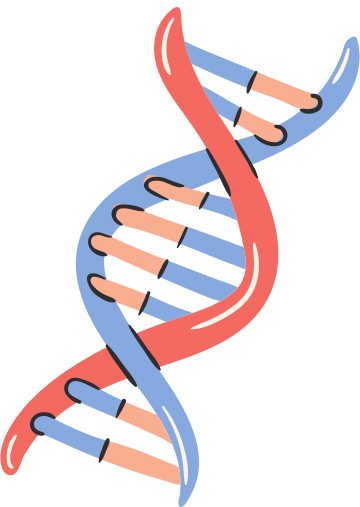 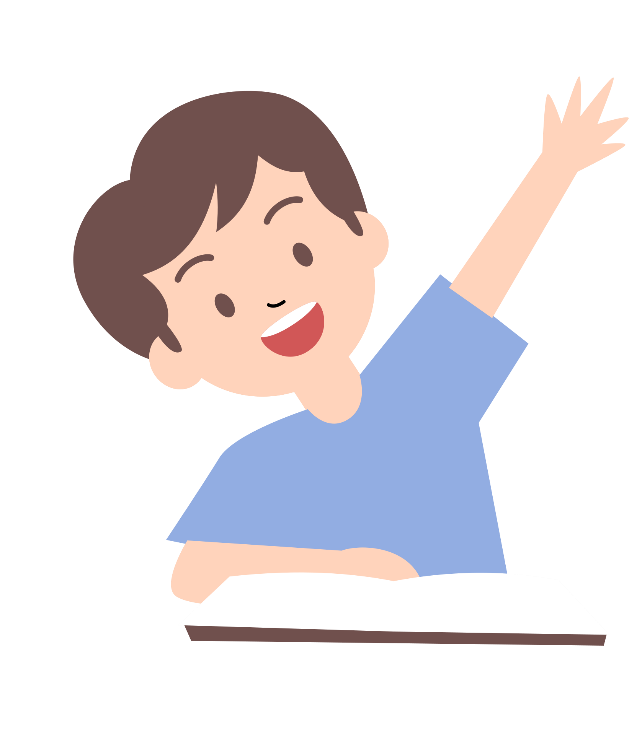 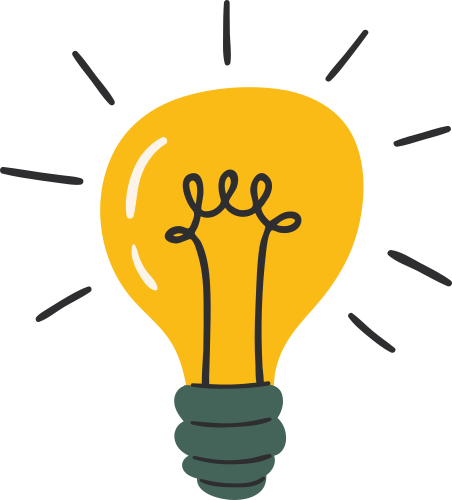 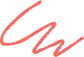 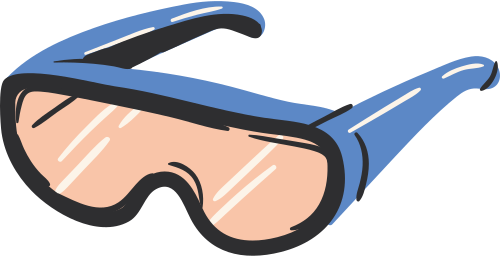 Tính chất
Trong va chạm mềm, tổng động lượng trước và sau va chạm bằng nhau nhưng tổng động năng trước và sau va chạm không bằng nhau. Sau va chạm, tổng động năng bị hao hụt.
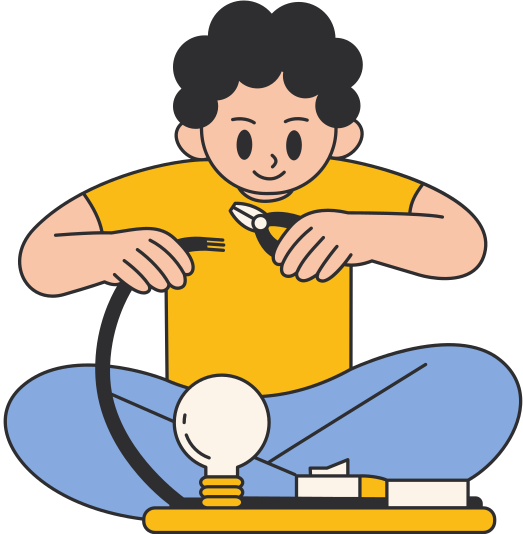 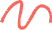 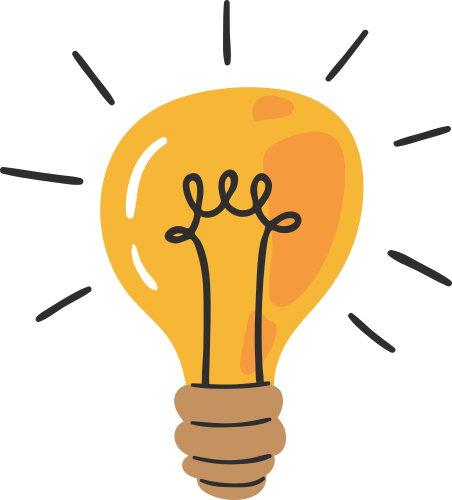 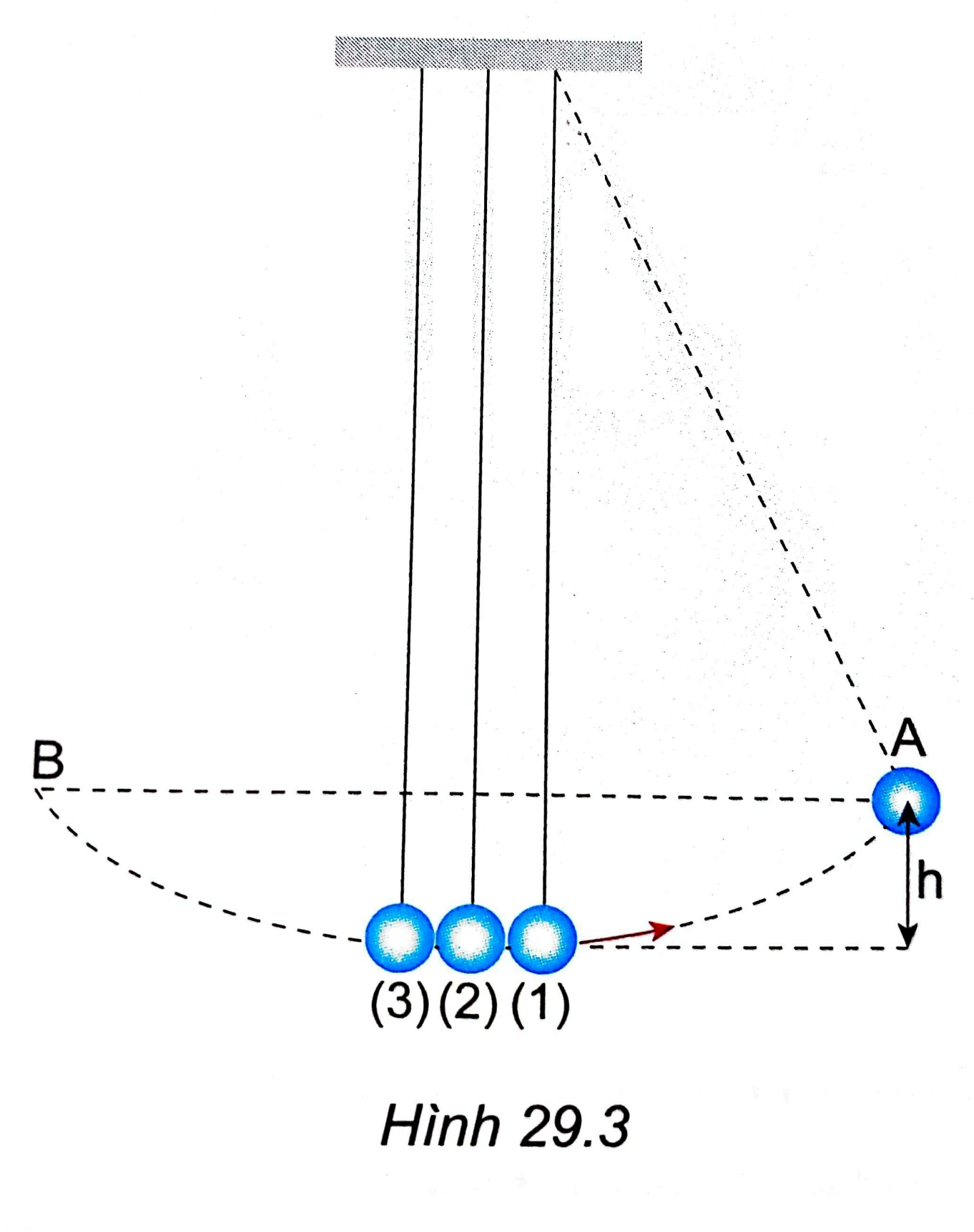 Câu hỏi 3: Trong hình 29.3, nếu kéo bi (1) lên thêm một độ cao h rồi thả ra, con lắc sẽ rơi xuống và va chạm với hai con lắc còn lại. Hãy dự đoán xem, va chạm là va chạm gì. Con lắc (2), (3) lên tới độ cao nào?
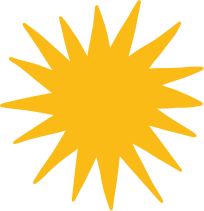 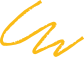 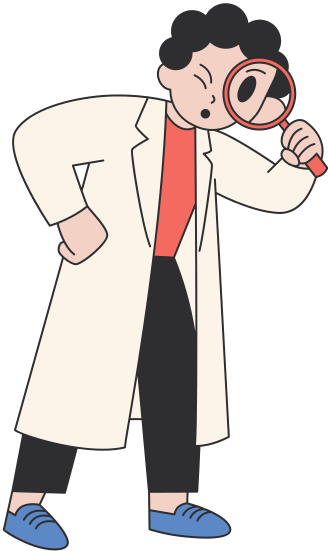 Đáp án
Dự đoán:
Va chạm này là va chạm đàn hồi.
Con lắc (2) sẽ đứng yên tại vị trí cũ, con lắc (3) lên tới độ cao h. Vì sau va chạm, động lượng và động năng của viên bi (1) sẽ truyền hết cho con lắc (2), sau đó con lắc (2) sẽ lập tức truyền hết động lượng và động năng cho con lắc (3), giúp con lắc (3) lên được độ cao h (tại vị trí B).
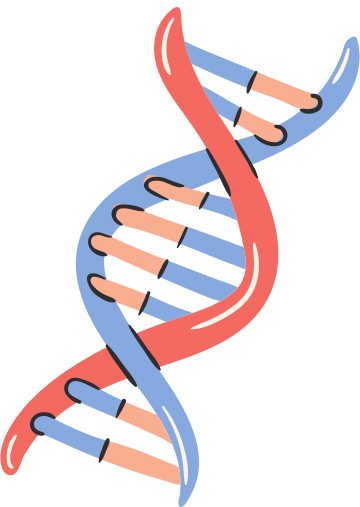 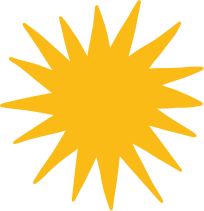 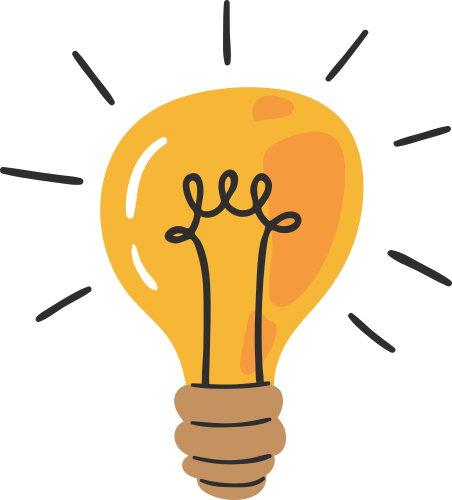 LUYỆN TẬP
1. Một vật có khối lượng m chuyển động với vận tốc 3 m/s đến va chạm với một vật có khối lượng 2m đang đứng yên. Sau va chạm, hai vật dính vào nhau và chuyển động với cùng vận tốc. Xác định vận tốc của hai vật sau va chạm.
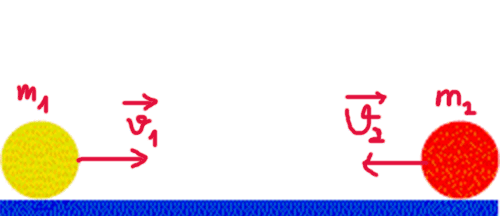 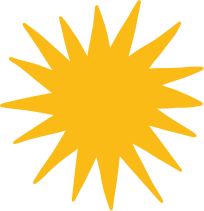 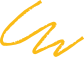 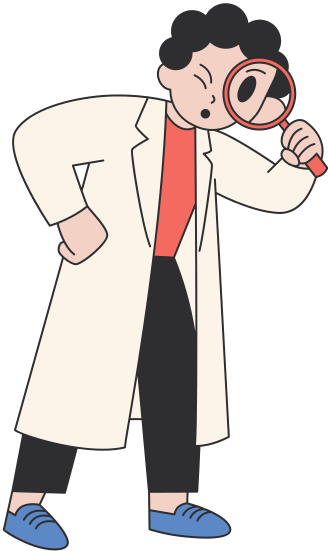 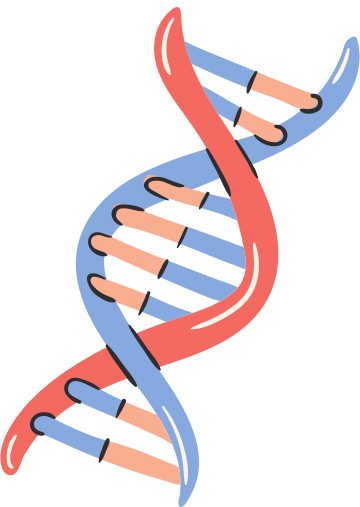 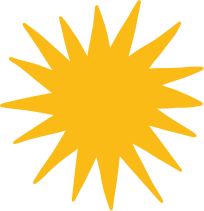 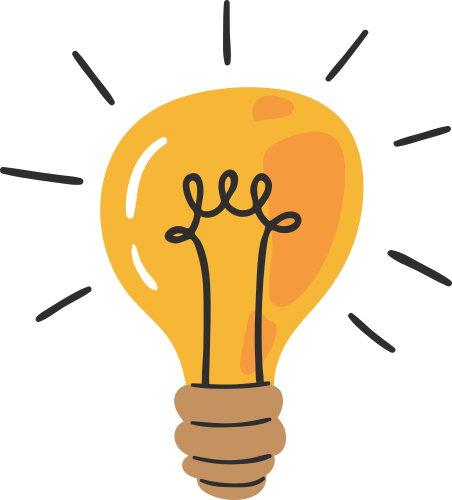 2. Một quả lựu đạn đang bay theo phương ngang với vận tốc 10 m/s, bị nổ và tách thành hai mảnh có trọng lượng 10 N và 15 N. Sau khi nổ, mảnh to vẫn chuyển động theo phương ngang với vận tốc 25 m/s cùng chiều chuyển động ban đầu. Lấy g ≈ 10 m/s2. Xác định vận tốc và phương chuyển động của mảnh nhỏ.
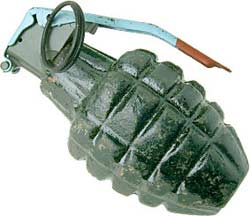 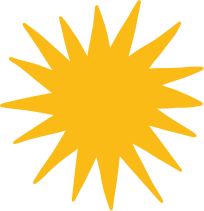 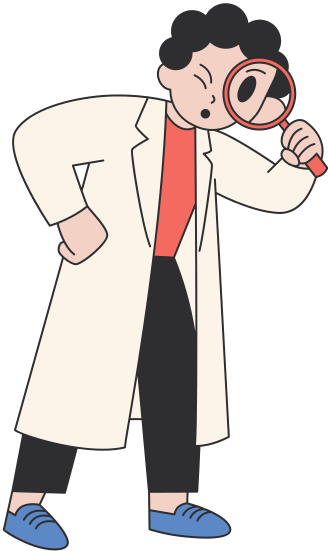 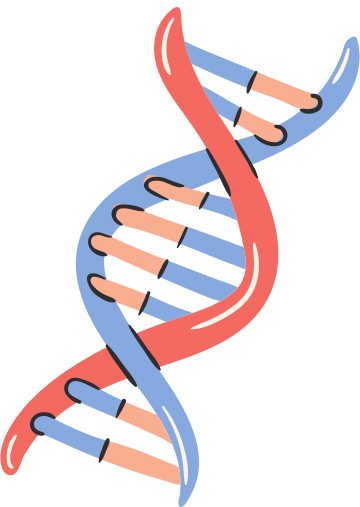 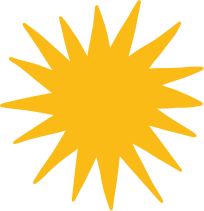 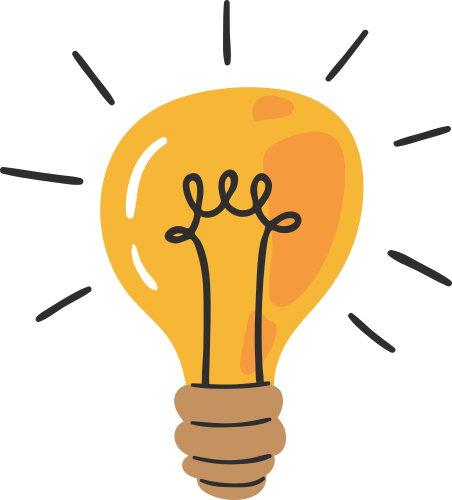 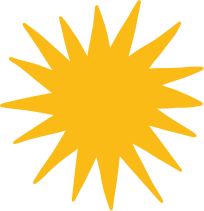 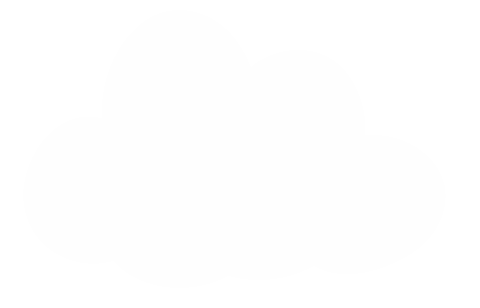 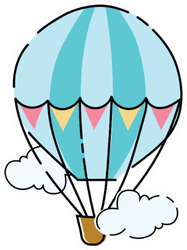 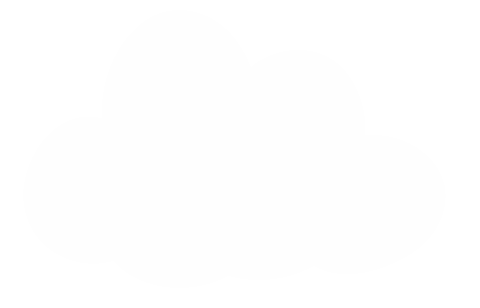 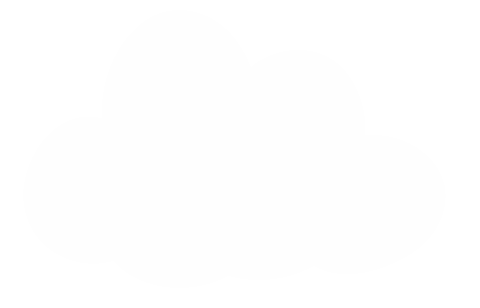 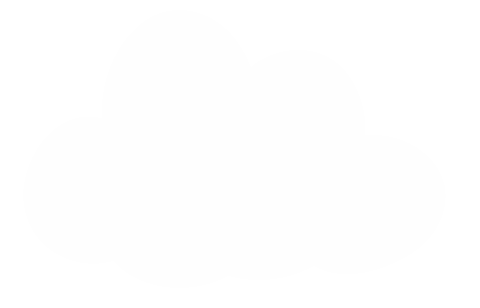 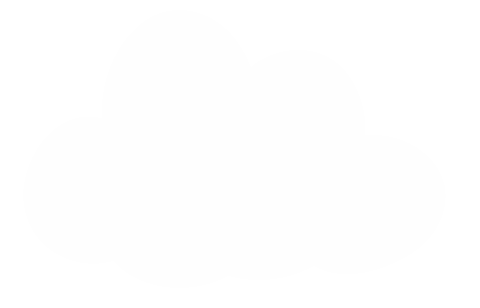 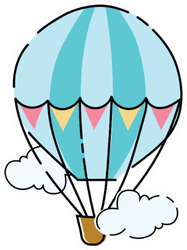 KHINH KHÍ CẦU
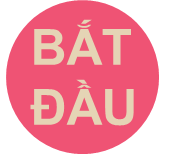 1
2
4
5
3
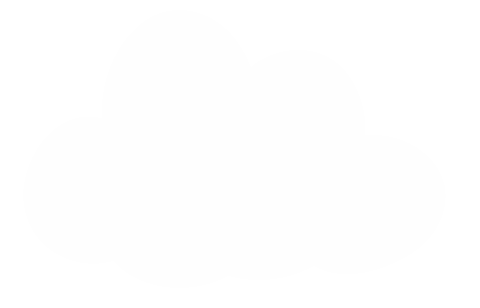 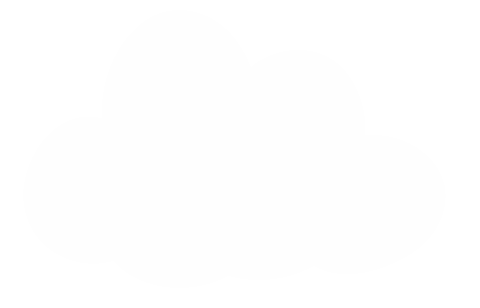 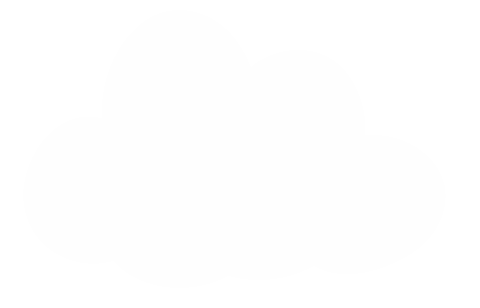 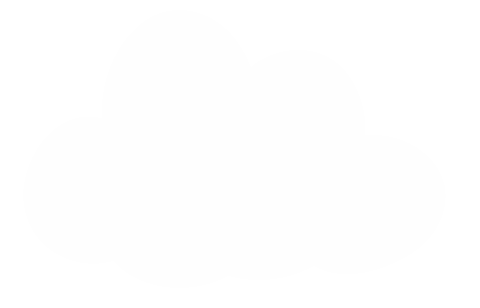 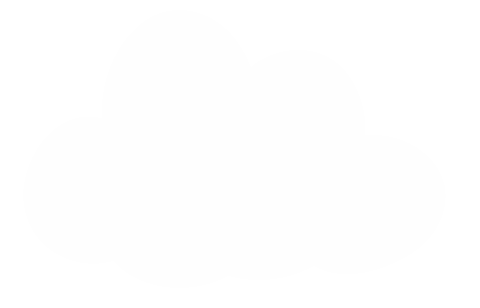 Câu 1: Chọn đáp án đúng nhất trong các đáp án sau? Hệ kín là:
A. Là một hệ nhiều vật tác dụng lẫn nhau, khi không có ngoại lực tác dụng vào hệ.
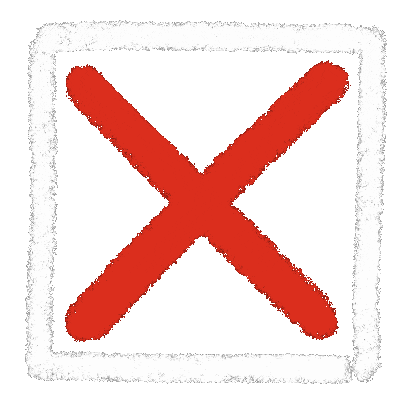 B. Là một hệ nhiều vật tác dụng lẫn nhau, khi không có ngoại lực tác dụng vào hệ hoặc khi các ngoại lực cân bằng nhau.
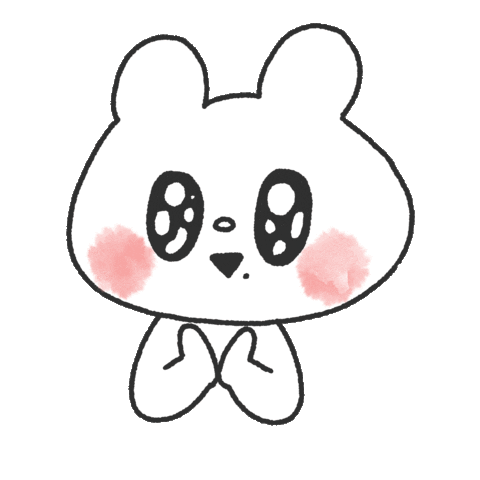 C. Là một hệ nhiều vật tác dụng lẫn nhau, khi chỉ có các lực tương tác giữa các vật trong hệ.
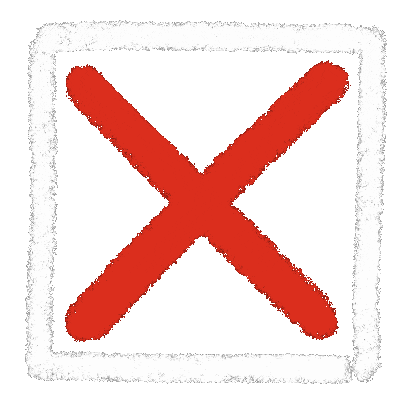 D. Là một hệ chỉ có 2 vật tác dụng lẫn nhau.
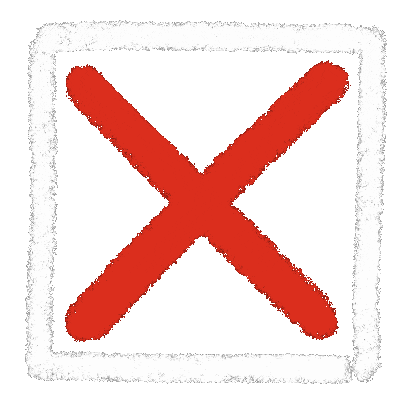 1
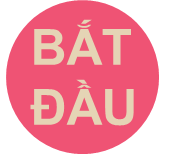 2
4
5
3
[Speaker Notes: Xin chào quý thầy cô đã quan tâm đến sản phẩm của em ạ!
Game trắc nghiệm có 3 ý A, B, C.
Quý thầy cô sẽ gõ đáp án đúng vào ô CORRECT ANSWER, đáp án sai vào ô WRONG ANSWER.]
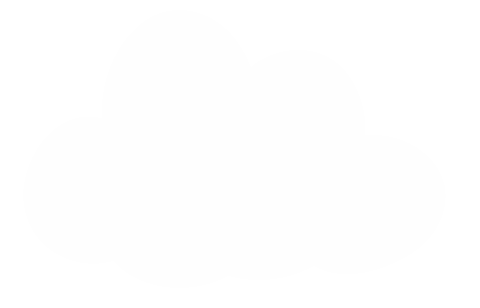 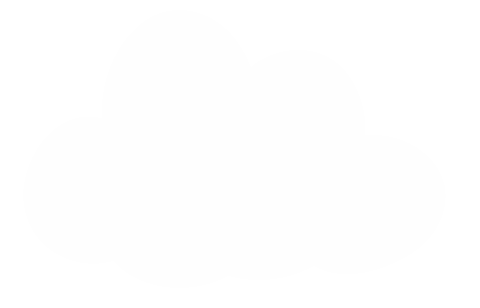 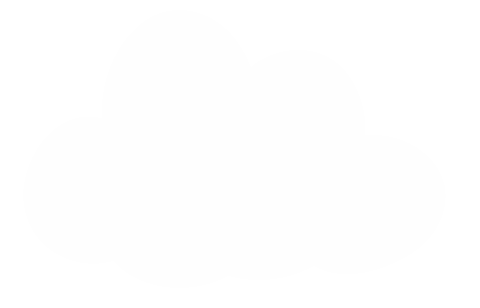 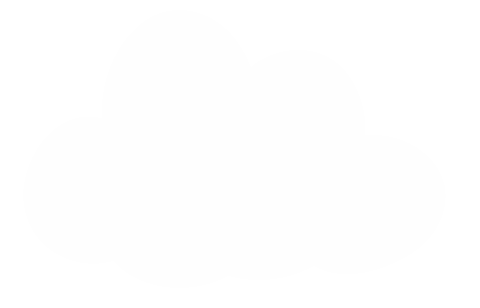 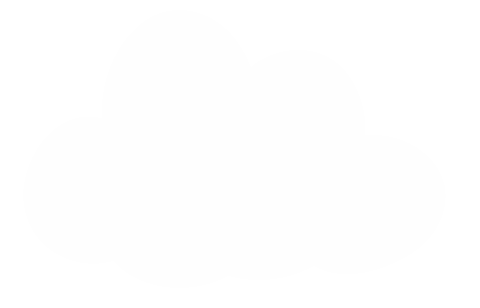 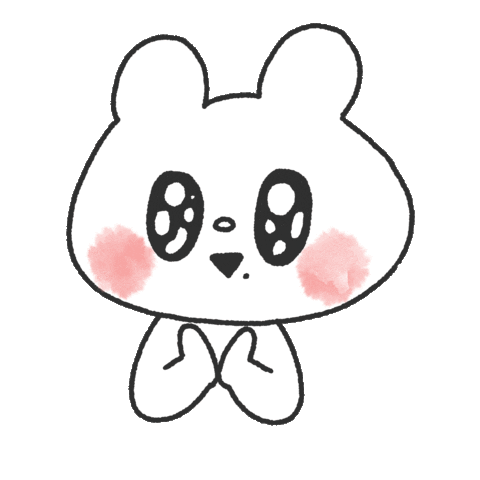 A. Trong va chạm mềm, tổng động lượng của hệ được bảo toàn, tổng động năng của hệ bị hao hụt.
B. Trong va chạm mềm, tổng động năng của hệ được bảo toàn, tổng động lượng của hệ bị hao hụt.
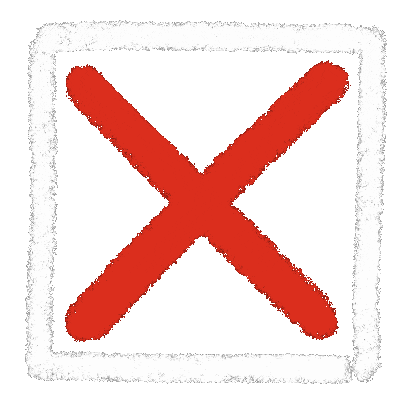 C. Trong va chạm mềm, tổng động lượng của hệ được bảo toàn, tổng động năng của hệ tăng lên.
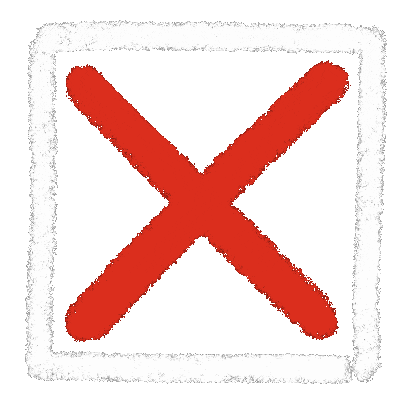 D. Trong va chạm mềm, tổng động năng của hệ được bảo toàn, tổng động lượng của hệ tăng lên.
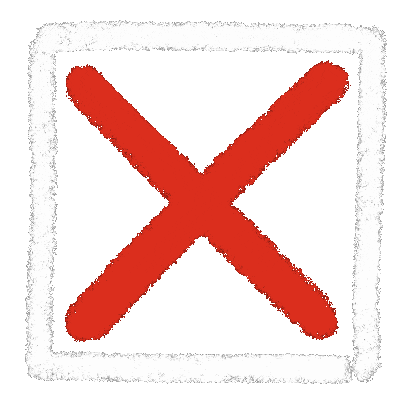 2
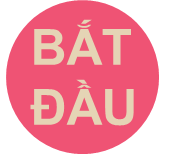 4
5
1
3
[Speaker Notes: Xin chào quý thầy cô đã quan tâm đến sản phẩm của em ạ!
Game trắc nghiệm có 3 ý A, B, C.
Quý thầy cô sẽ gõ đáp án đúng vào ô CORRECT ANSWER, đáp án sai vào ô WRONG ANSWER.]
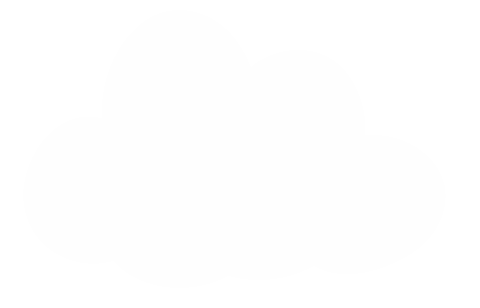 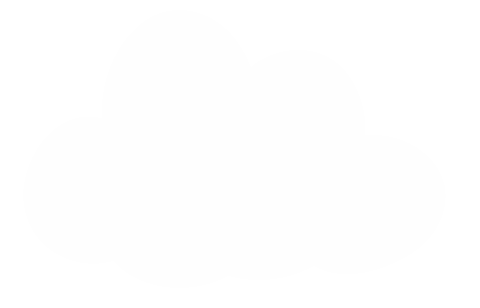 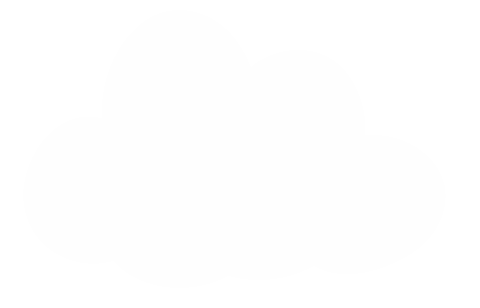 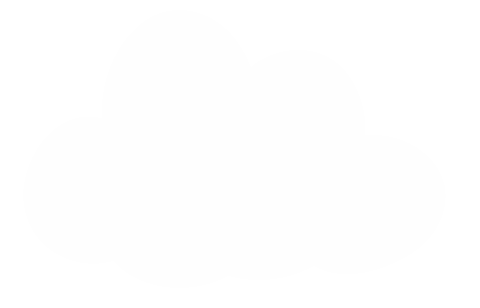 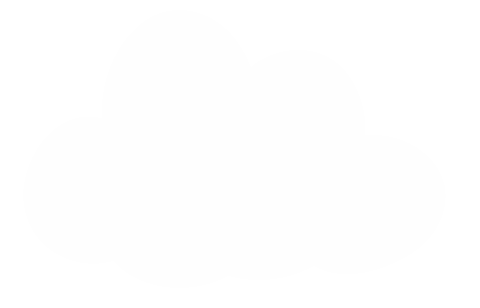 Câu 3: Trong va chạm đàn hồi:
A. Tổng động năng của hệ được bảo toàn, tổng động lượng của hệ bị hao hụt.
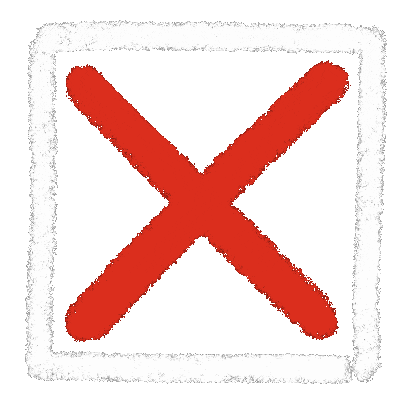 C. Tổng động lượng của hệ được bảo toàn, tổng động năng của hệ thay đổi.
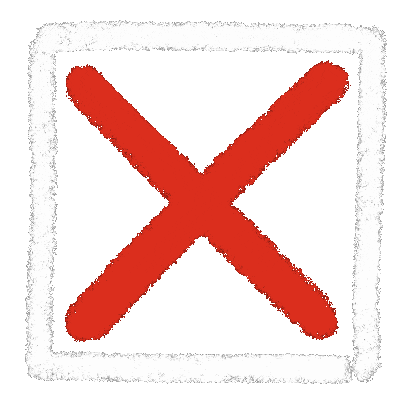 B. Tổng động lượng của hệ được bảo toàn, tổng động năng của hệ bị hao hụt.
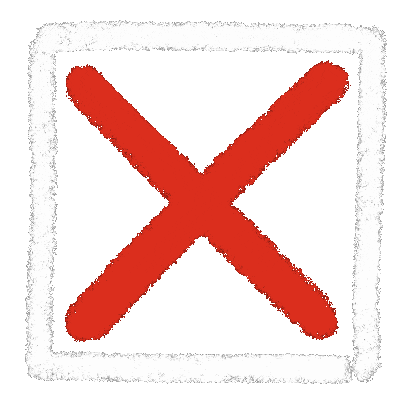 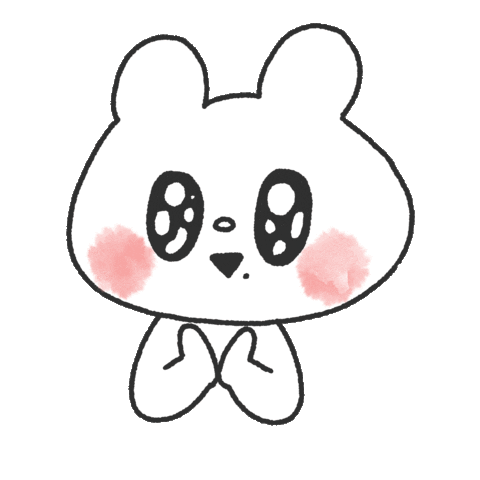 D. Tổng động năng và tổng động lượng của hệ trước và sau va chạm được bảo toàn.
3
4
1
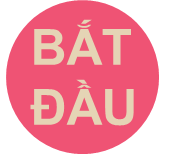 2
5
[Speaker Notes: Xin chào quý thầy cô đã quan tâm đến sản phẩm của em ạ!
Game trắc nghiệm có 3 ý A, B, C.
Quý thầy cô sẽ gõ đáp án đúng vào ô CORRECT ANSWER, đáp án sai vào ô WRONG ANSWER.]
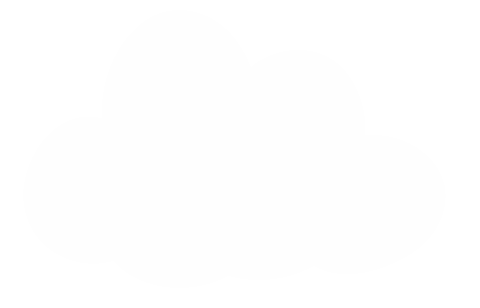 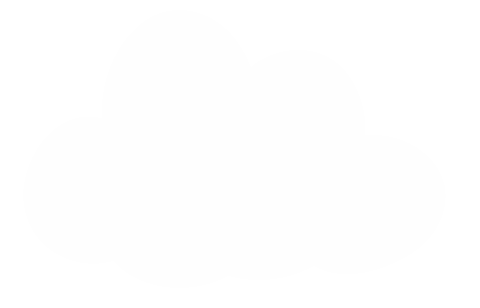 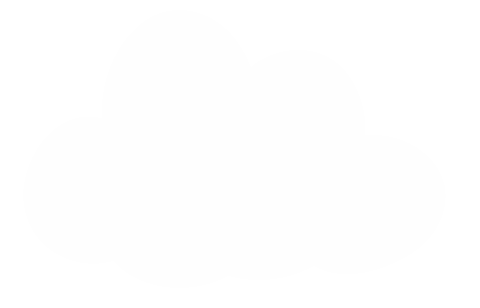 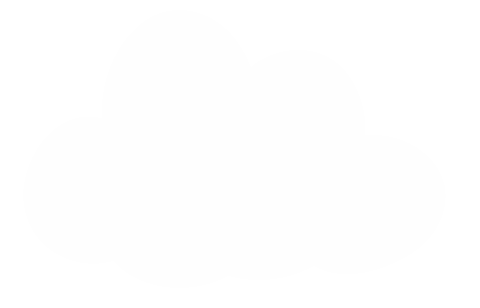 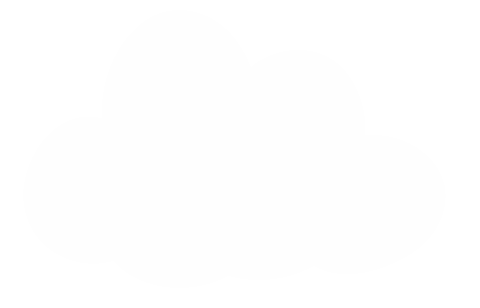 Câu 4: Một quả bóng khối lượng 0,5 kg đang nằm yên thì được đá cho nó chuyển động với vận tốc 40 m/s. Xung lượng của lực tác dụng lên quả bóng bằng
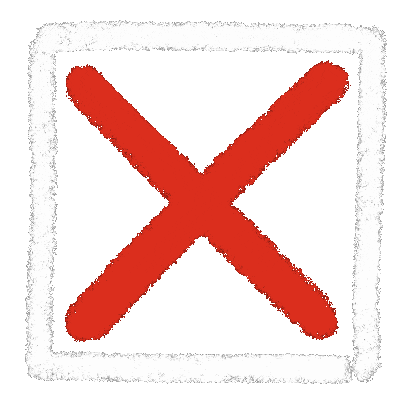 B. 8 N.s.
A. 80 N.s.
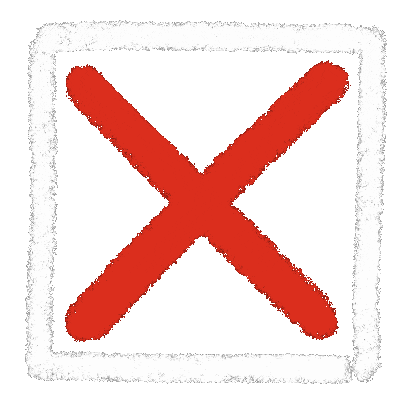 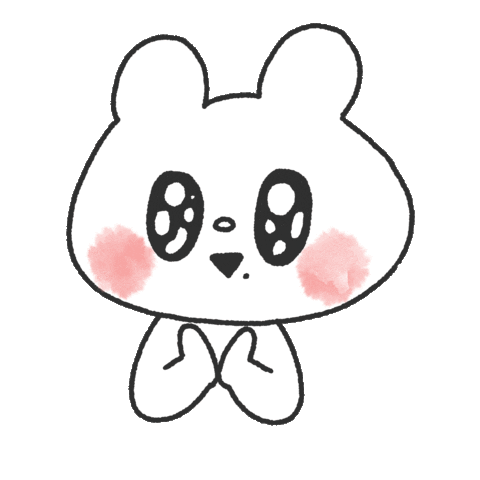 C. 20 N.s.
D. 45 N.s.
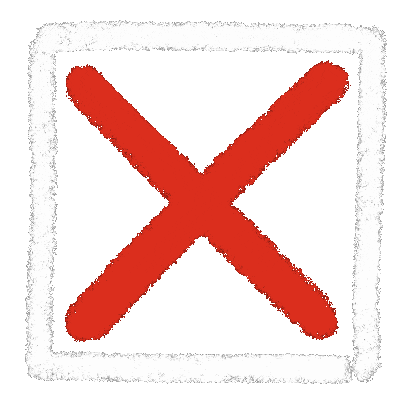 4
2
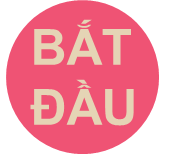 5
1
3
[Speaker Notes: Xin chào quý thầy cô đã quan tâm đến sản phẩm của em ạ!
Game trắc nghiệm có 3 ý A, B, C.
Quý thầy cô sẽ gõ đáp án đúng vào ô CORRECT ANSWER, đáp án sai vào ô WRONG ANSWER.]
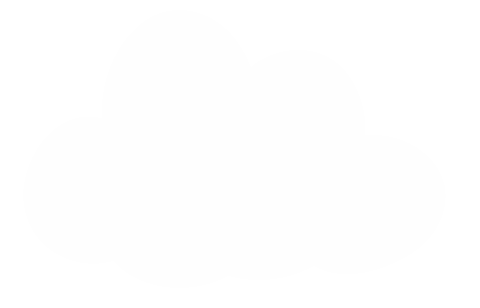 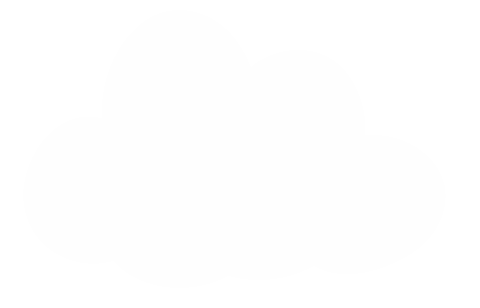 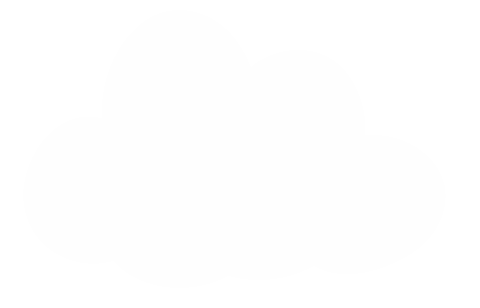 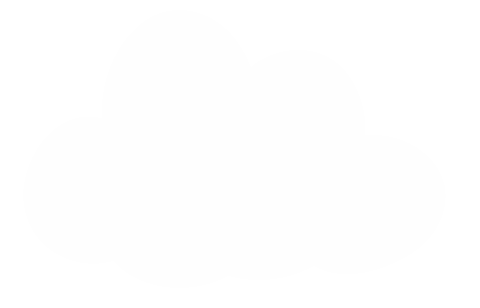 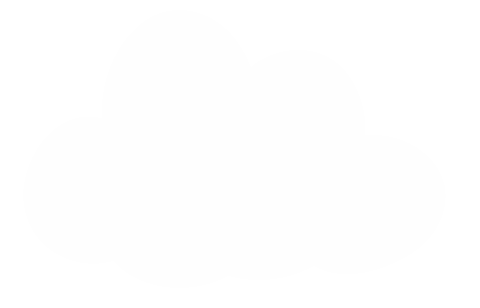 Câu 5: Một vật 2 kg rơi tự do xuống đất trong khoảng thời gian 2 s (lấy g = 9,8 m/s2). Độ biến thiên động lượng của vật trong khoảng thời gian đó là:
B. 41 kg.m/s.
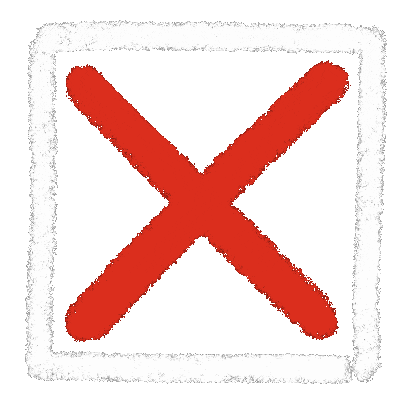 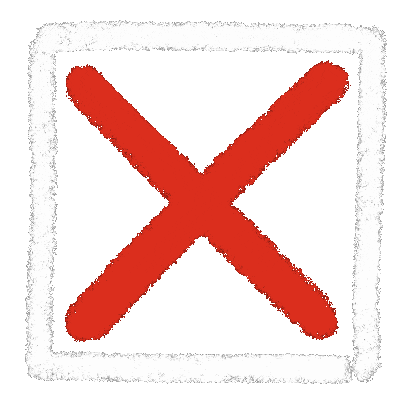 A. 40 kg.m/s.
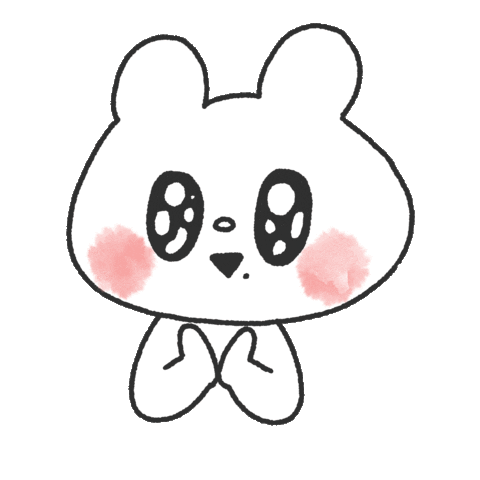 D. 39,2 kg.m/s.
C. 38,3 kg.m/s.
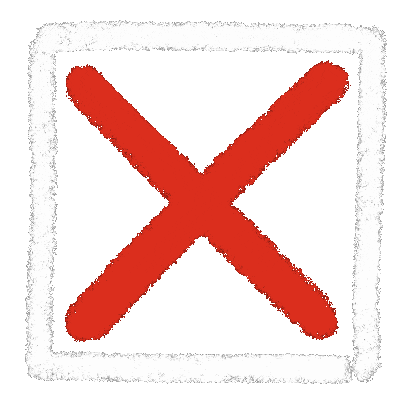 5
3
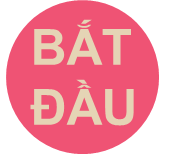 2
4
1
[Speaker Notes: Xin chào quý thầy cô đã quan tâm đến sản phẩm của em ạ!
Game trắc nghiệm có 3 ý A, B, C.
Quý thầy cô sẽ gõ đáp án đúng vào ô CORRECT ANSWER, đáp án sai vào ô WRONG ANSWER.]
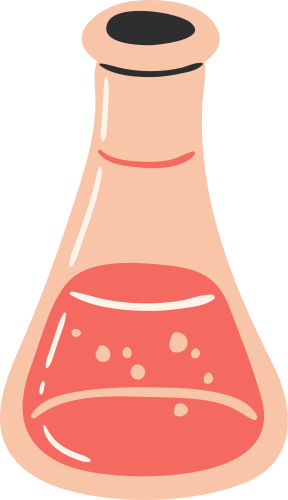 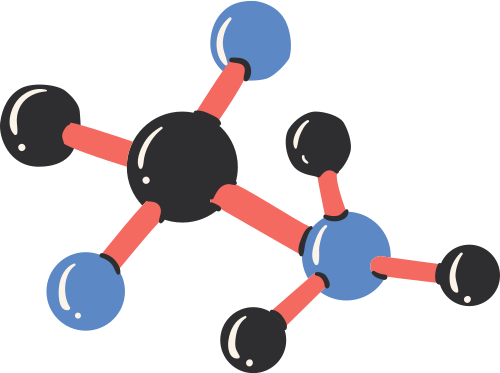 HƯỚNG DẪN VỀ NHÀ
2
1
3
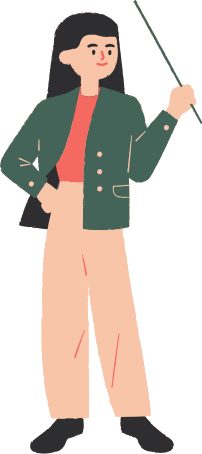 Hoàn thành bài tập SGK
Tìm hiểu trước nội dung 
bài mới
Ôn tập và ghi nhớ kiến thức đã học
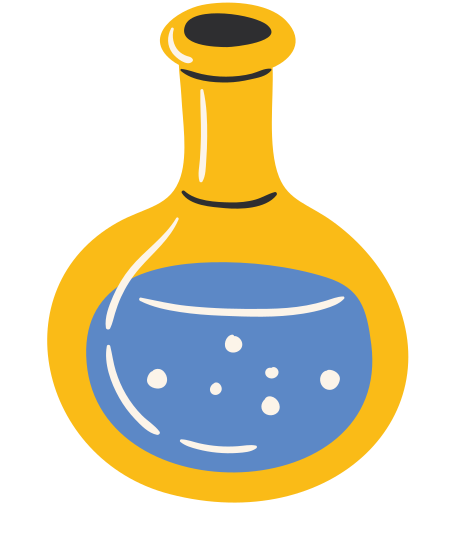 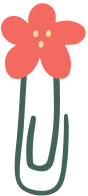 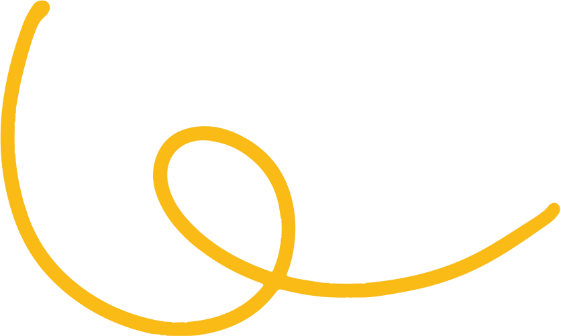 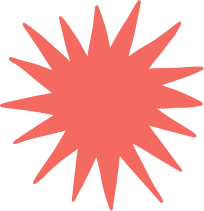 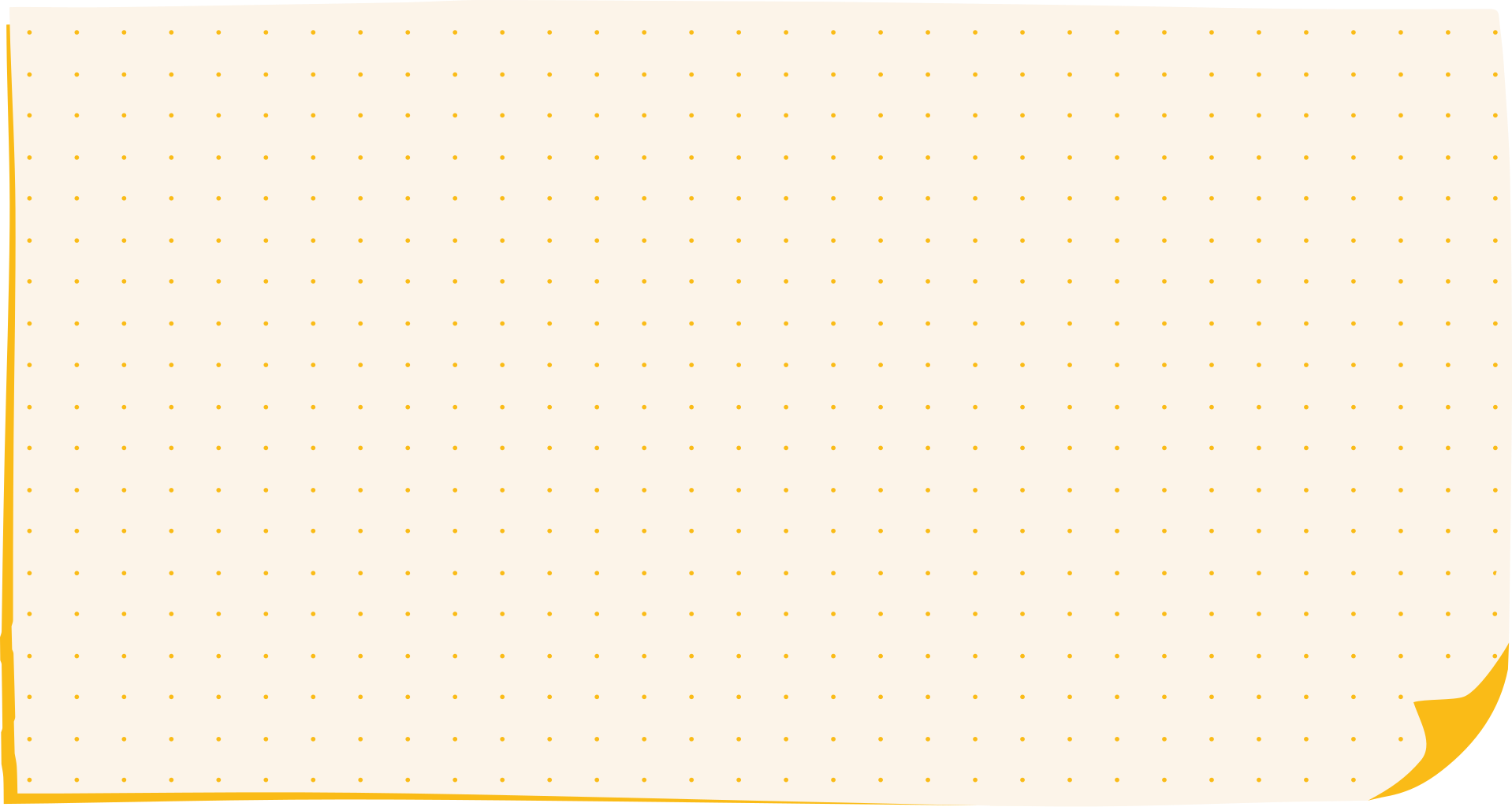 XIN CHÀO TẠM BIỆT VÀ HẸN GẶP LẠI.
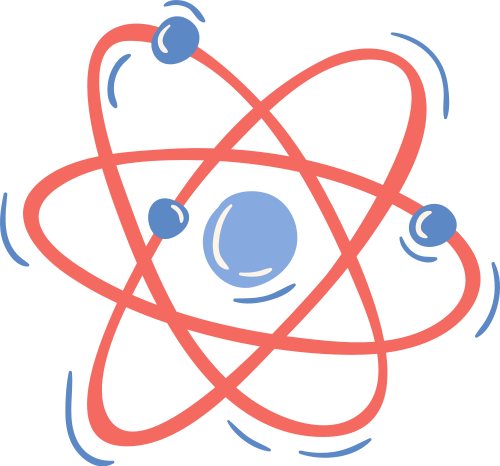